1991.-2015.
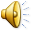 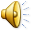 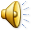 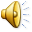 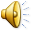 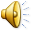 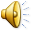 Hrvatski sabor donio je 29. listopada 1999. g. odluku o proglašenju 18. studenog 

 Danom sjećanja na žrtve Vukovara 1991. g.
 
    kako bi se dostojanstveno i primjereno odala počast svim sudionicima obrane Vukovara, grada – simbola hrvatske patnje i  slobode.
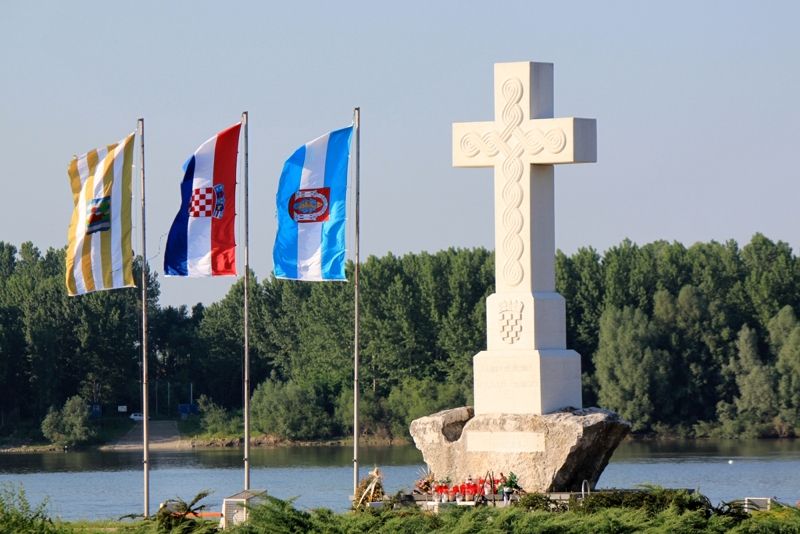 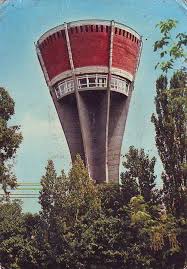 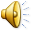 1991. godina
 izuzetno značajna za Vukovar,
no njegova povijest ne počinje i ne završava te godine.
Vukovarska priča traje već 5000 godina o čemu svjedoče arheološki nalazi iz Vučedola.
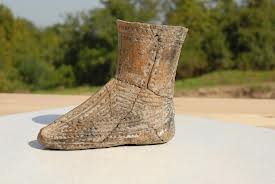 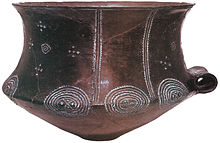 Kroz vukovarsko područje prolazili su Iliri, Kelti, Rimljani i brojni drugi narodi.
U sačuvanim pisanim dokumentima Vukovar se spominje već početkom 13. st. kao Volko, hrvatski Vukovo. Od 14. st. sve više se upotrebljava pomađareni naziv Vukovar.
Od 18. st. na  vukovarskom području  uz Hrvate žive Mađari, Srbi, Nijemci, Židovi, Ukrajinci, Rusini, Slovaci.
1910. g. Vukovar je imao 10 400 stanovnika od čega 4000 Hrvata, 3500 Nijemaca, 1600 Srba, 950 Mađara i drugih.
Vukovar se smjestio u sjeveroistočnom dijelu Republike Hrvatske i sjedište je Vukovarsko-srijemske županije. Nalazi se na razmeđi povijesnih pokrajina istočne Slavonije i zapadnog Srijema. Leži na ušću  rijeke Vuke u Dunav i najveća je Hrvatska riječna luka.
1991. godine Vukovar je imao 47 000 stanovnika od čega 47,2% Hrvata, 32,3% Srba, 1,5% Mađara i 19% ostalih.
A povijesni barokni centar davao je Vukovaru prepoznatljiv izgled.
Na žalost miran život u Vukovaru prekinut je 25. kolovoza 1991. kad su pripadnici JNA i srpskih paravojnih postrojbi započeli napad na grad želeći ostvariti san o Velikoj Srbiji.
Vukovarci su 87  dana bili u  neprijateljskom okruženju, a u tom je vremenu na grad
je bačeno  oko 800 000 
granata i bombi.
Danonoćno granatiranje uništilo je grad do neprepoznatljivosti.
…stanovništvo je protjerano 
iz svojih domova…
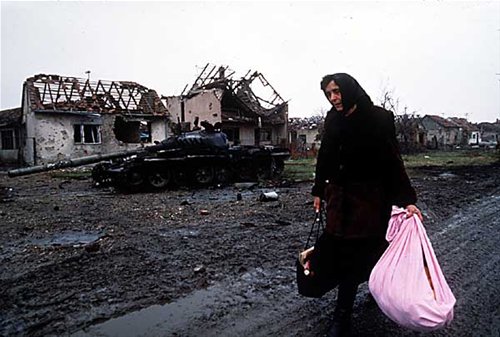 …a mnogi su izgubili svoje najmilije…
…a mnogi su izgubili svoje najmilije
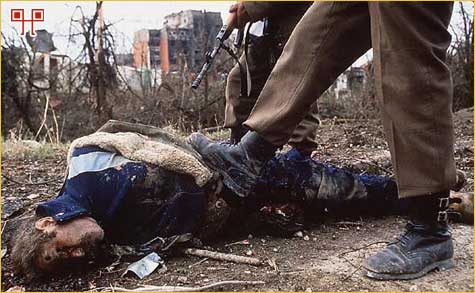 uništeni su brojni kulturni
 i vjerski objekti
Vukovarski su branitelji bili skromno naoružani, a u potpunom okruženju mogućnost njihove opskrbe bila je otežana.
Na
Dana 18. studenoga 1991. godine grad je pao u ruke neprijatelja.  Nesrpsko stanovništvo  (oko 22  000 ljudi)  protjerano je iz grada, a više od 6 000 Vukovaraca odvedeno je u brojne logore u Srbiji.
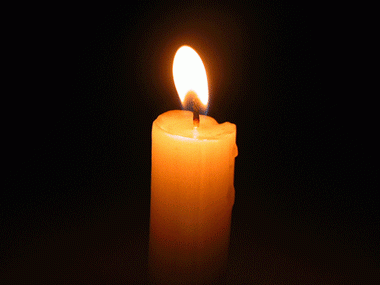 Ovčara
Ovčara je bila farma udaljena oko pet kilometara od Vukovara, pretvorena u koncentracijski logor, mjesto patnje, muke i stradanja hrvatskog naroda.
Na Ovčari su, nakon pada Vukovara zatočeni,  mučeni a potom ubijeni ranjenici, medicinsko osoblje,  starci i novinari dovedeni iz vukovarske bolnice, njih 261.Najmlađa žrtva Ovčare imala je samo 16 godina.
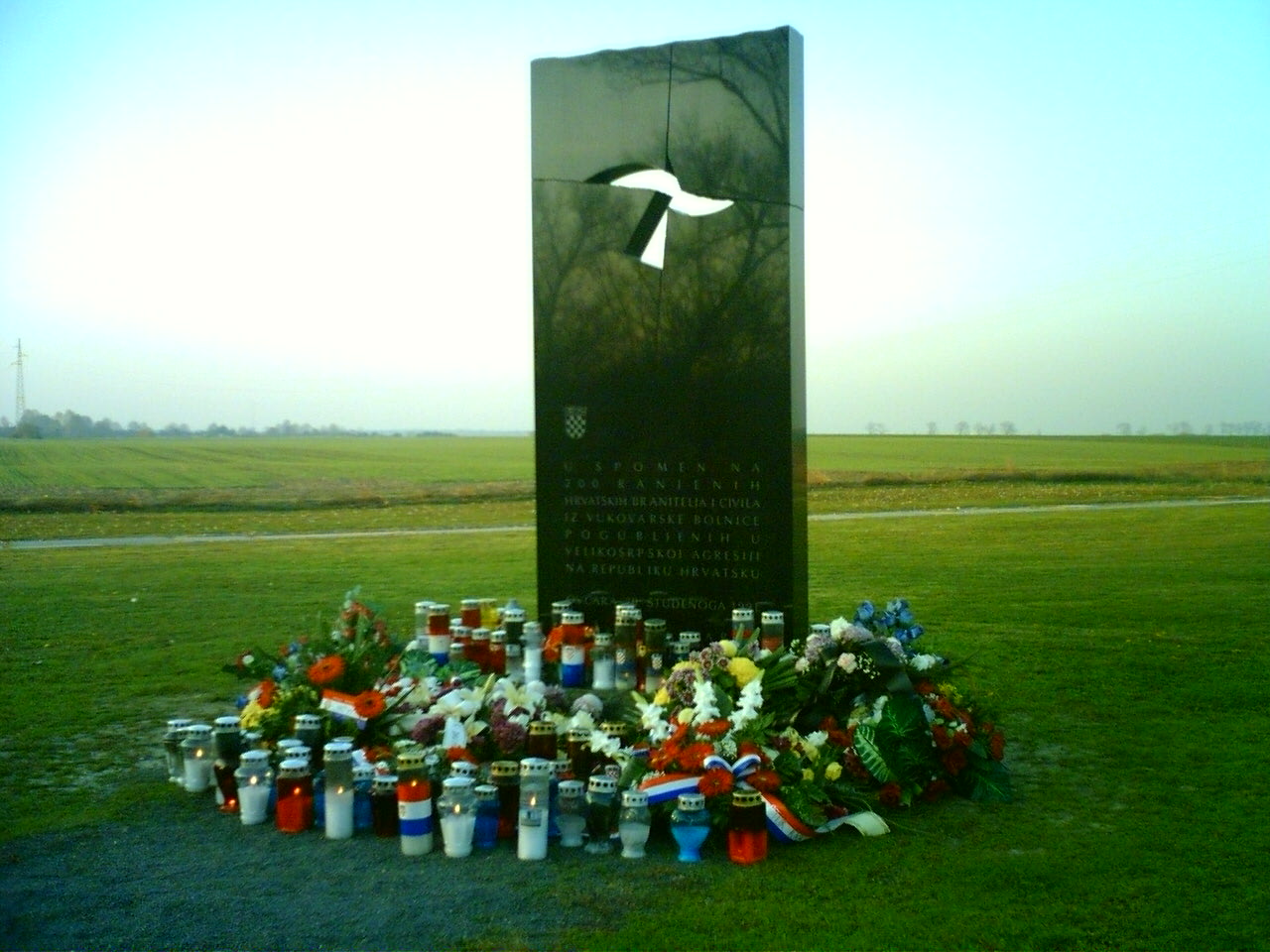 Spomen dom Ovčara otvoren je 20. studenoga  2006. g. u hangaru, gdje su prije 15 godina oni koji su ovdje ubijeni proveli posljednje sate  svoga života.
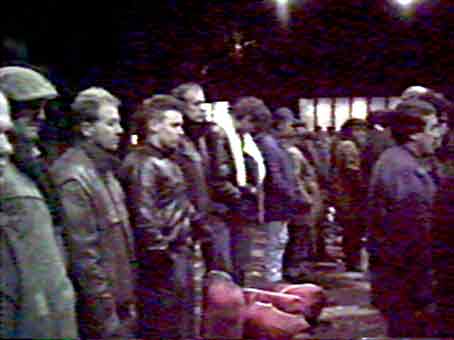 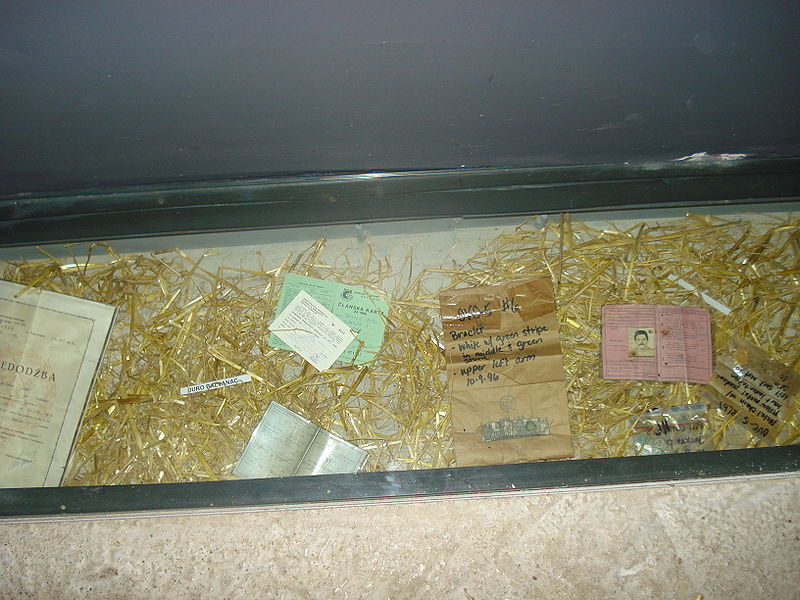 Vukovarska bolnica zbrinjavala je sve ranjenike bez obzira na nacionalnost. U podrumu su se odvijale sve operacije i rađala djeca.
Unatoč  vidljivim oznakama Crvenog križa na krovu i u dvorištu,  na bolnicu je svakodnevno padalo prosječno 70-80 granata, a katkad i više od 700 granata dnevno.Liječnici i medicinsko osoblje radili su u vrlo teškim uvjetima, bez dovoljno lijekova, sanitetskog materijala, struje, hrane i vode.
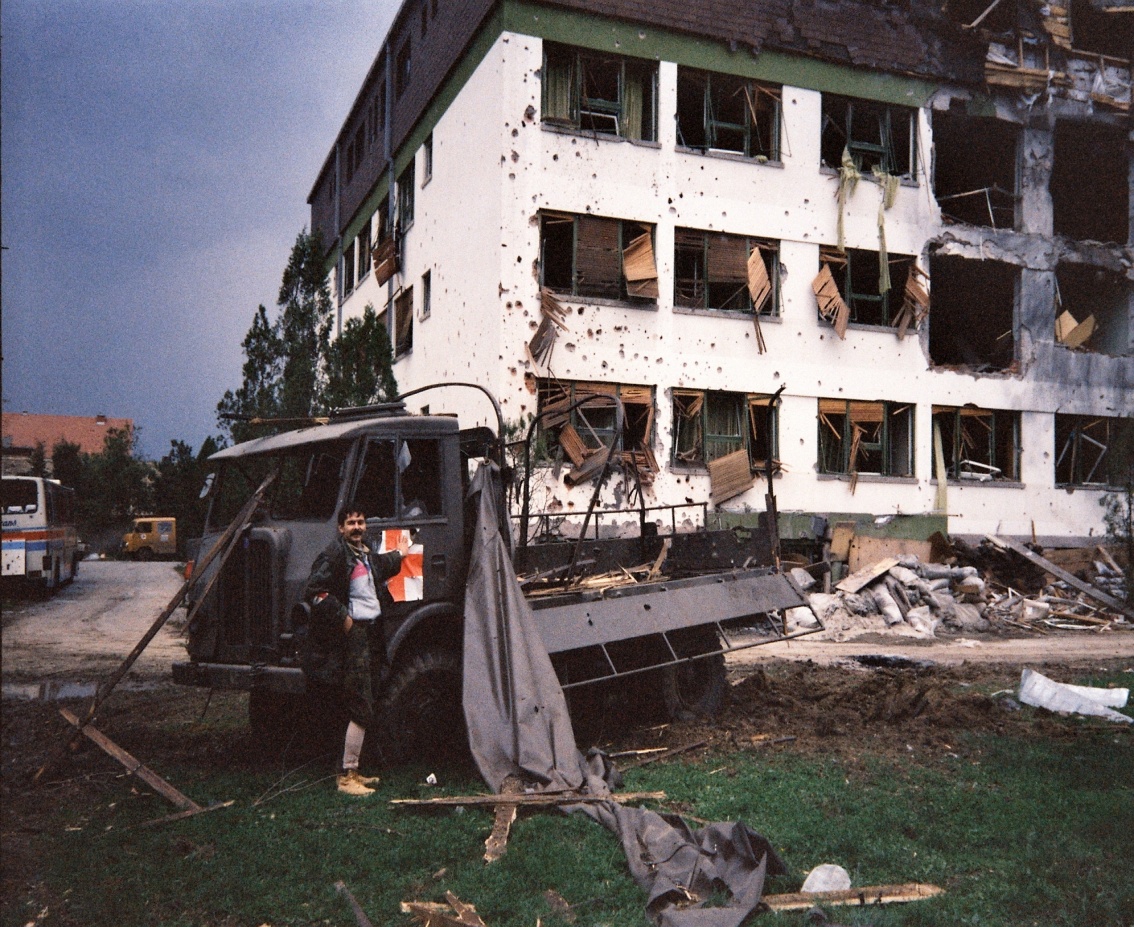 Opća bolnica u Vukovaru je obnovljena, a u podrumu bolnice napravljen je muzej s gipsanim figurama.
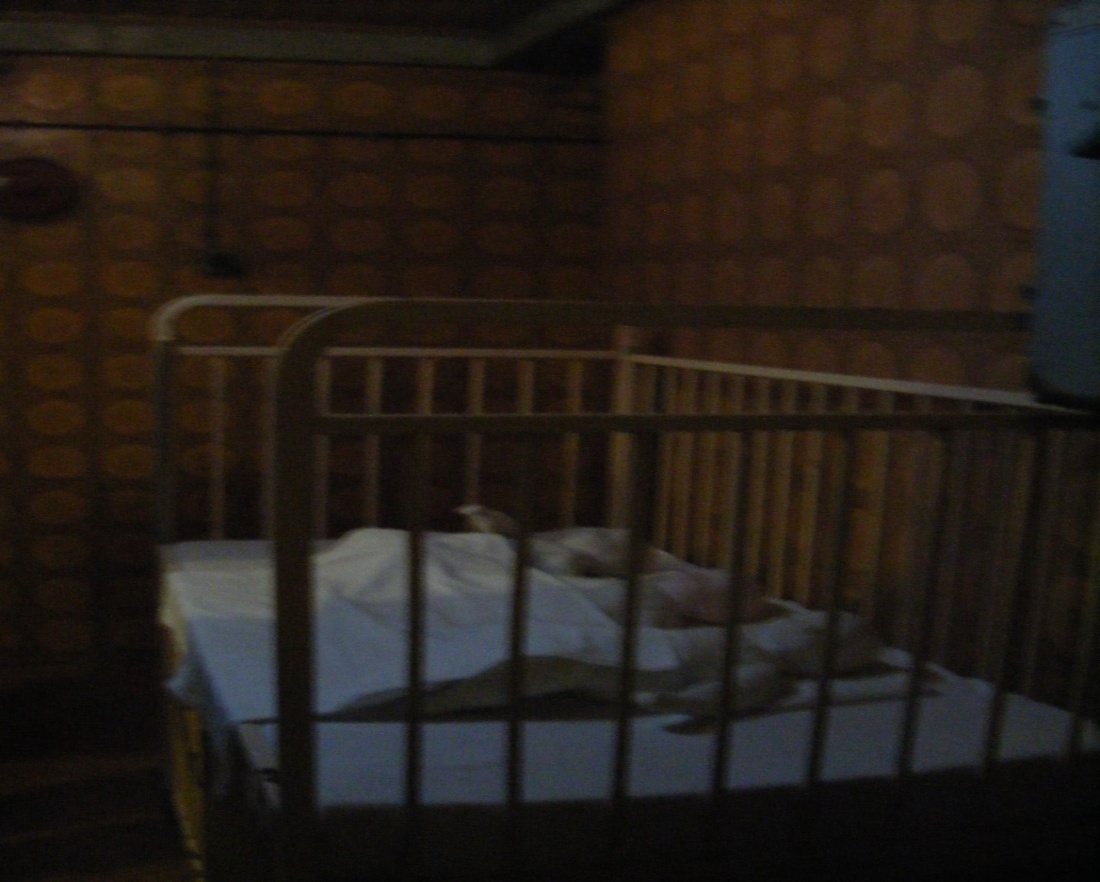 Ljudske figure osoblja i pacijenata od gipsa prikazuju djelovanje bolnice tijekom tromjesečne opsade Vukovara.
Duž hodnika bolnice nalaze se pločice s imena svih ranjenika, bolesnika te djelatnika bolnice koji su odvedeni na Ovčaru, imena preminulih u bolnici kao i nestalih za kojima se još uvijek traga. Najmlađa vukovarska žrtva imala je samo 6 mjeseci.
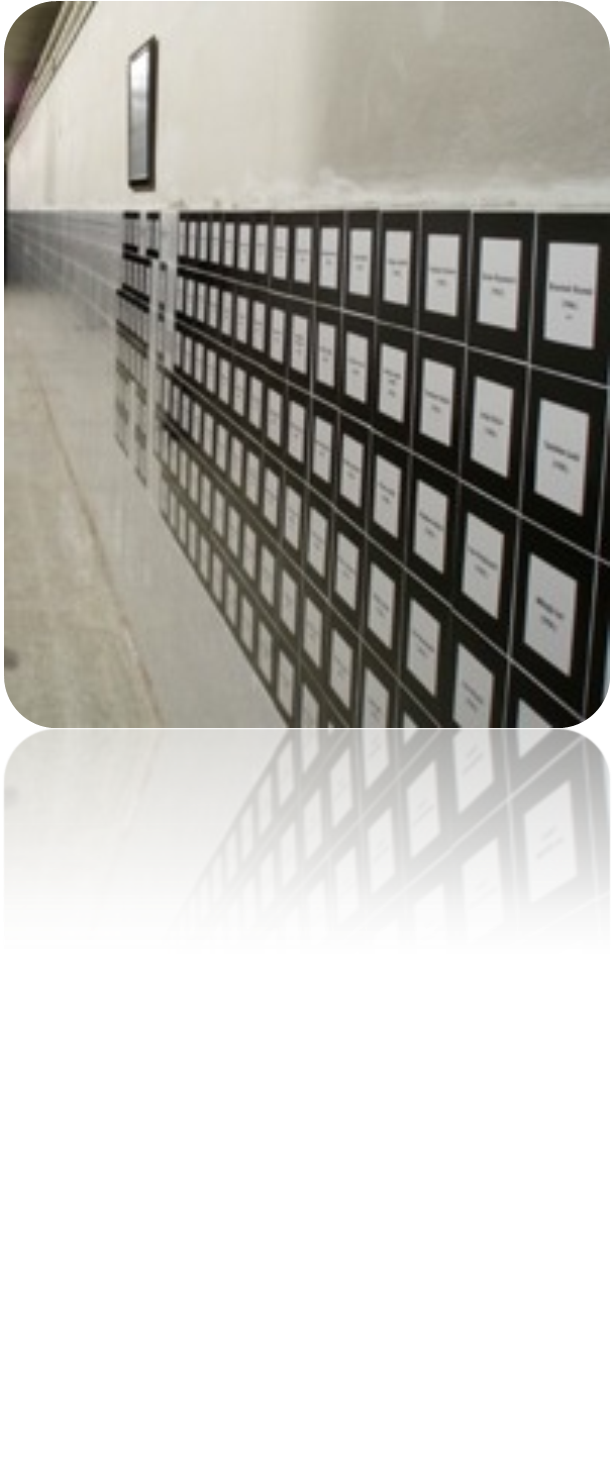 Memorijalno groblje
Memorijalno groblje je najveća masovna grobnica u Europi nakon Drugoga svjetskog rata. robnica a u Europi nakon Drugoga svjetskog rata.
Memorijalno groblje je najveća masovnaMemorijalno groblje je najveća masovna grobnica
Na groblju 938 bijelih križeva predstavlja svaku žrtvu Vukovara.Posebno su izdvojena dva križa koji predstavljaju najmlađu žrtvu koja je imala 6 mjeseci  i najstariju  104 godine.
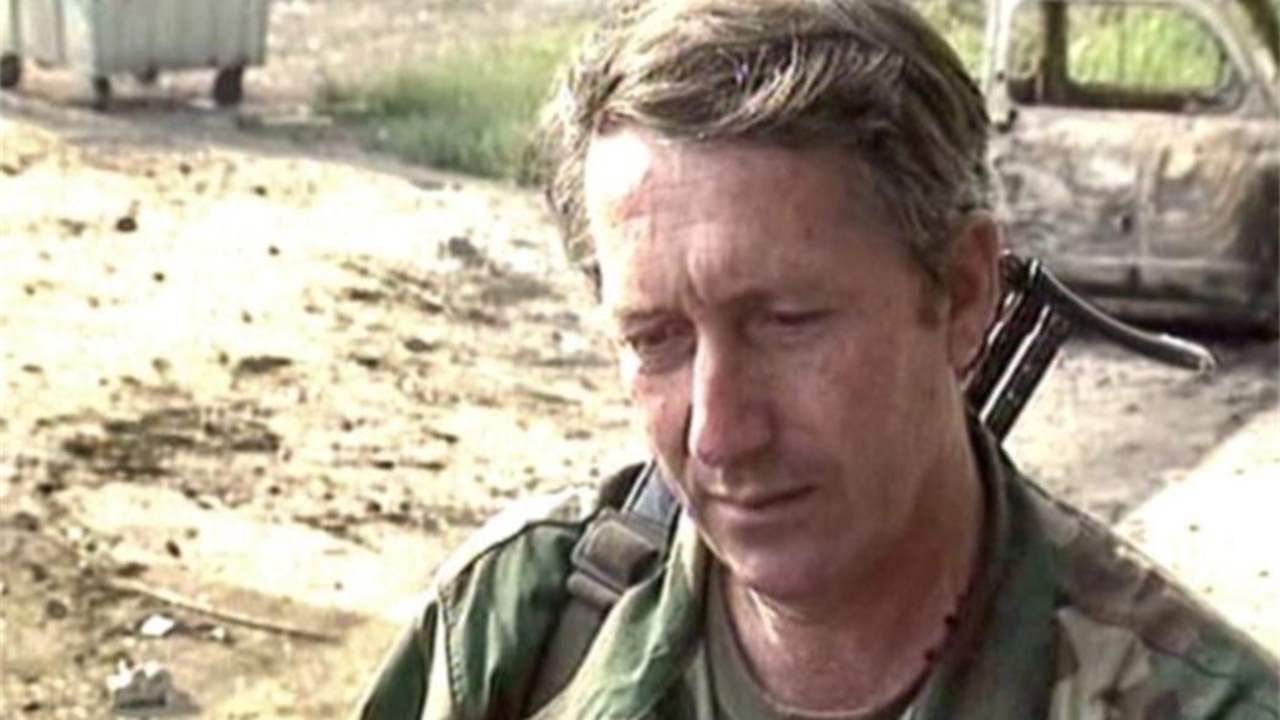 Heroji Vukovara
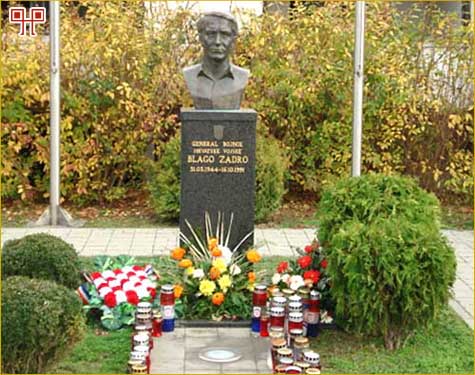 Blago Zadro jedan od  najvećih heroja Domovinskog rata , poginuo braneći Vukovar 16 listopada 1991. g.,  posmrtno je dobio čin general-bojnika.
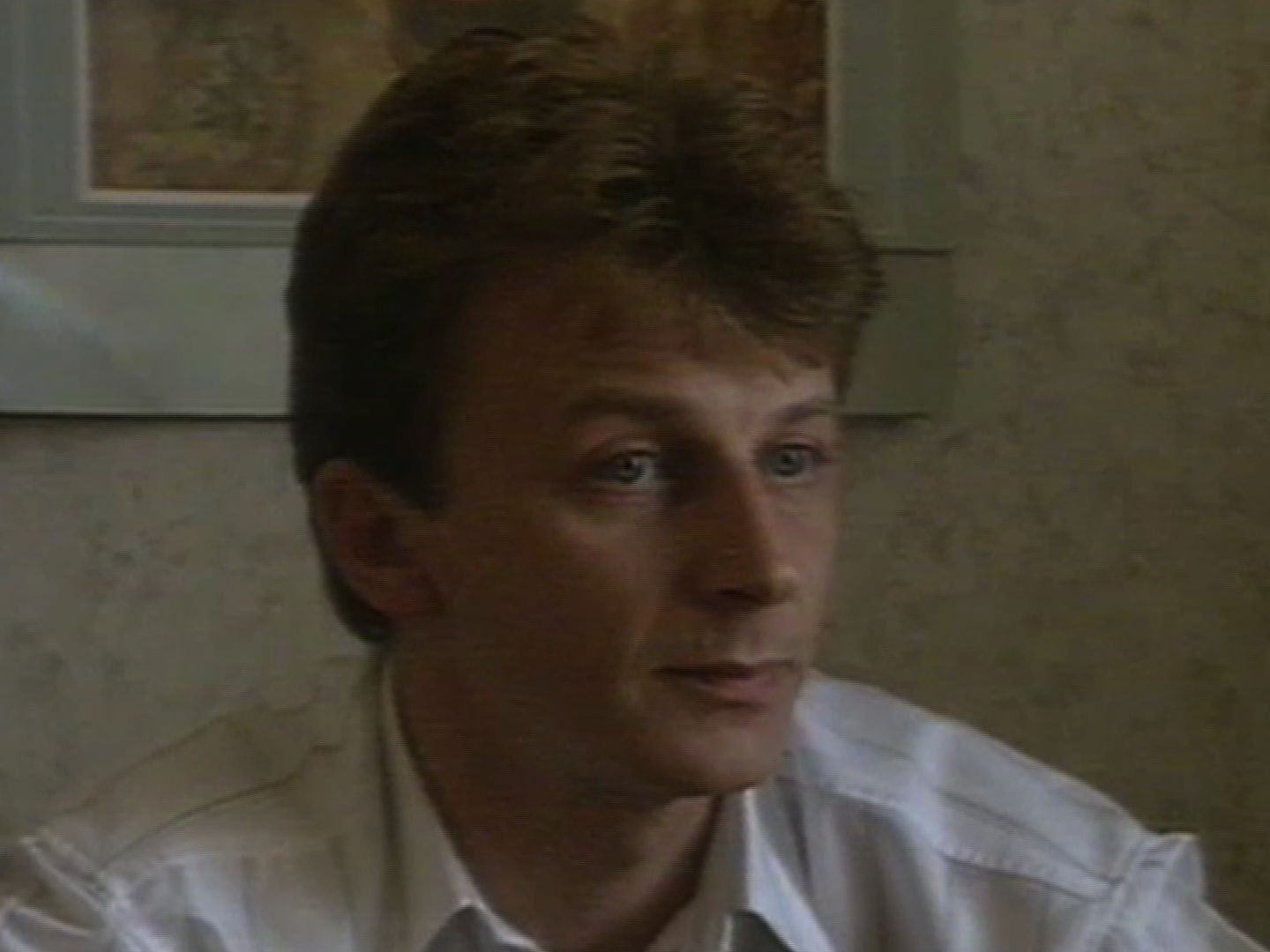 Siniša Glavašević
Izvjestitelj i novinar koji je tijekom cijele opsade izvještavao za radio Vukovar,  ubijen na Ovčari.
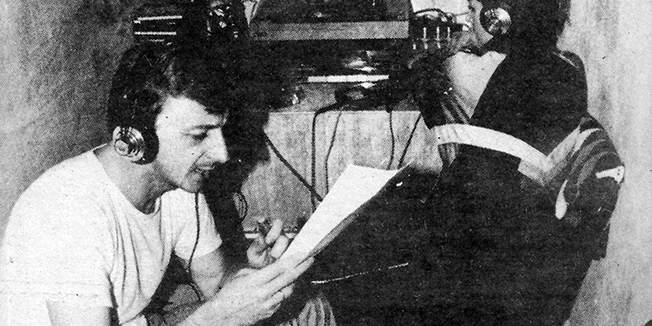 Marko Babić
legendarni hrvatski branitelj na Trpinjskoj cesti, u jednom danu uništio je 14 neprijateljskih tenkova
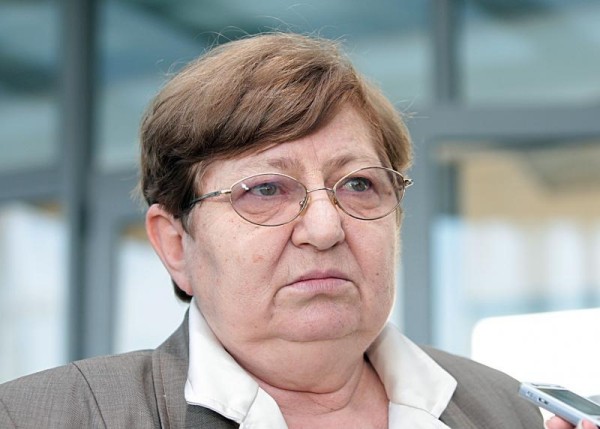 Dr. Vesna Bosanac, ravnateljica vukovarske bolnice prije i za vrijeme bitke za Vukovar
Dr.
Mile Dedaković – Jastreb  zapovjednik 204. vukovarske brigade  i zapovjednik obrane Vukovara 1991.
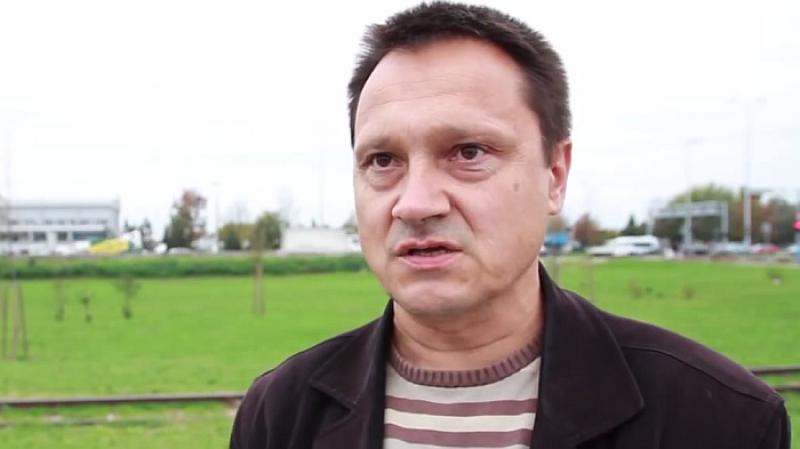 Branko Borković –mladi Jastreb zamjenik zapovjednika obrane Vukovara
Odnosi snaga u obrani Vukovara
Dok je neprijatelj bio
znatno nadmoćniji,
oko 50000 dobro 
Naoružanih vojnika JNA i srpskih paravojnih snaga
650 tenkova
700 oklopnih transportera
Procjenjuje se da je grad branilo između 1800 i 2500 pripadnika policije, garde i dragovoljaca pristiglih iz svih dijelova Hrvatske
Posljedice bitke za Vukovar
7500 poginulih  srpskih 
          agresora
30 000 ranjenih pripadnika         
            srpskih postrojbi
600 uništenih tenkova
24 srušena zrakoplova  
      JNA
800 000 ispaljenih 
  projektila na Vukovar
700 ubijenih hrvatskih    
        brantelja
2000  poginulih  civila
260 ubijenih ranjenika  
        na  Ovčari
364 nestale osobe iz 
        Vukovara
70 oštećenih i uništenih 
      spomenika kulture
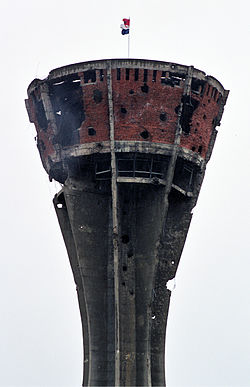 Bitka za Vukovar
najveća je i
najkrvavija bitka u 
Domovinskom ratu.

Vukovar je postao
simbol herojskog
otpora i osobnog
žrtvovanja u obrani
domovine.
“Navik on živi ki zgine pošteno”,
 glagoljicom uklesan natpis na križu u Vukovaru koji je podignut 1998. godine u čast i slavu svim poginulima  za slobodu Hrvatske.
Vukovar danas
Vukovar danas
Bitka za Vukovar imala je veliko strateško
značenje za tijek Domovinskog rata.
Neprijatelj je naišao na nepredviđen i žestok 
otpor hrvatskih branitelja, što je zaustavilo 
njihov pohod na ostatak Hrvatske.
Stravične slike  grada Vukovara razorenog
do neprepoznatljivosti obišle su svijet i
ubrzale međunarodno priznanje Republike
Hrvatske.
Vukovar danas
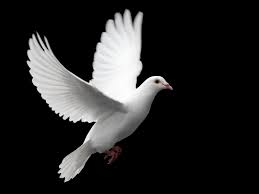 …nikada nećemo zaboraviti 
     tvoju  žrtvu za domovinu…
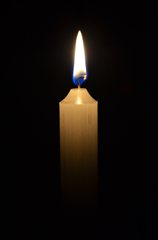